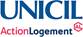 PROJET FUSION HLM 2017SNHM-Phocéenne d’Habitations-DomicilPRESENTATION Comité Régional de l’Habitat et de l’Hébergement(SOURCE  :  SECRETARIAT GENERAL)
22/06/2017
1
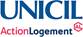 PROJET FUSION HLM 2017(SNHM-Phocéenne d’Habitation-Domicil)
Préambule							P.3

	1) Synthèse Financière et Patrimoniale de la Fusion 			P.7

	2) Points Forts Opérationnels de la Fusion				P.8
22/06/2017
Source : Secrétariat Général
2
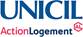 PROJET FUSION HLM 2017(SNHM-Phocéenne d’Habitation-Domicil)
Préambule


EXPOSÉ LIMINAIRE :
 
Action Logement Immobilier, à travers ses structures immobilières, propose une offre diversifiée de logements en LLS (logements locatifs sociaux) et en LI (logements intermédiaires) sur les principaux  bassins d’emploi des régions  PACA et Languedoc-Roussillon.
Lors de la rédaction de la convention pluriannuelle d’objectifs, il avait été initié par le conseil d’administration du CIL Méditerranée une orientation de ses emplois (dotations en fonds propres) pour favoriser le développement d’une offre locative en LLS, qui s’articulait autour des zones en forte tension et des bassins d’emplois, en s’appuyant sur les outils historiques implantés territorialement, les 3 SA d’HLM Phocéenne d’habitations, Domicil, Société Nouvelle d’HLM.
 
PRÉSENTATION SYNTHÉTIQUE :
 
Les sociétés d’habitations à loyer modéré sont investies d’une même mission d’intérêt général qui consiste en vue de leur location à construire, acquérir, améliorer, aménager, assainir, réparer et gérer des habitations collectives ou individuelles avec leurs jardins, dépendances ou annexes et, éventuellement, lorsque ces habitations forment un ensemble, des locaux à usage commun ou des installations nécessaires à la vie économique et sociale de cet ensemble.


Chiffres clés des trois sociétés :

SNHM 
société anonyme à directoire et conseil de surveillance d’habitations à loyer modéré au capital social de 3 023 811 € (Après réalisation des augmentations de capital - 2016 : 4 418 820 €), détenue directement à hauteur de 99, 66 % par Action Logement Immobilier.
 
Au 31 décembre 2016 cette société a dégagé un résultat bénéficiaire de 2 305 K€  et gère 5 306 logements.

PHOCEENNE D’HABITATIONS 
société anonyme d’habitations à loyer modéré au capital social de 3 347 056 € (Après réalisation des augmentations de capital - 2016 : 4 742 056 €) détenue directement à hauteur de 90,09 % par Action Logement Immobilier.
 
Au 31 décembre 2016 cette société a dégagé un résultat bénéficiaire de 5 583 K€  et gère un patrimoine locatif de 14 097 logements.
22/06/2017
Source : Secrétariat Général
3
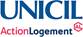 PROJET FUSION HLM 2017(SNHM-Phocéenne d’Habitation-Domicil)
Préambule (suite) 
DOMICIL 
société anonyme d’habitations à loyer modéré au capital social de 9 912 000 € (Après réalisation des augmentations de capital - 2016 : 11 622 000 €), détenue directement à hauteur de 83,86 % par Action Logement Immobilier.

Au 31 décembre 2016 cette société a dégagé un résultat bénéficiaire de 4 605 K€ et gère un parc locatif de 7 868 logements.

Le Résultat des trois sociétés au 31/12/2016 s’élève à 12 494 K€. Elles gèrent un patrimoine global de 27 271 logements.
 
Pour s’inscrire pleinement dans les orientations des partenaires sociaux, et en concertation avec les services de l’UESL lors de nos échanges sur les dotations en fonds propres de ces structures, il a été engagé une réflexion sur une fusion de ces trois outils dans le prolongement d’une démarche déjà initiée en interne.
Aujourd’hui, ces trois sociétés s’inscrivent déjà dans un fonctionnement commun, et ce depuis 1995, date de la création du GIE HLM UNICIL. Elles disposent en effet des mêmes systèmes et applicatifs de gestion « métier, comptable… »,  de fonctions transverses et d’un management commun qui facilitent leur fusion.

Le GIE HLM UNICIL

Le GIE HLM UNICIL, créé le 19 février 1995, a pour objet de mettre en œuvre tous les moyens propres à coordonner, faciliter et développer l'activité économique de ses membres, la SA HLM Domicil, la SA HLM Phocéenne d’Habitations, et depuis le 1er octobre 2004, la Société Nouvelle d’HLM de Marseille. Nous rappelons, par ailleurs, la fusion par voie d’absorption de la Société Provence Méditerranée par la SA d’HLM la Phocéenne d’Habitations intervenue au 1er janvier 2006 et le transfert progressif du personnel détaché de la Société Nouvelle d’Hlm sur le GIE HLM UNICIL de septembre 2007 à janvier  2010.

Du fait de la fusion envisagée, il est prévu de transférer l’intégralité du personnel du GIE HLM UNICIL sur la structure absorbante et de dissoudre le groupement.

L’effectif global du GIE HLM est de 127 personnes au 31 décembre 2016.
22/06/2017
Source : Secrétariat Général
4
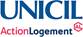 PROJET FUSION HLM 2017(SNHM-Phocéenne d’Habitation-Domicil)
Préambule (suite)

OBJECTIFS :
 
Regrouper ces trois SA d’HLM permet de favoriser l’émergence d’un acteur territorial de référence à la hauteur de l’ambition d’action logement en facilitant notamment notre lisibilité (même dénomination, Logotique identique….) et l’analyse des éléments financiers (amélioration des ratios, simplification vis-à-vis des interlocuteurs financiers…) conformément aux orientations des partenaires sociaux nationaux.
Ce projet s’inscrirait sur 2017, sur des comptes arrêtés en 2016 en relation avec les instances d’Action logement Immobilier. 

Ont été commencés dès le dernier trimestre 2016, les travaux préparatoires à l’adaptation de nos outils nécessaires à une fusion opérationnelle (Informatique, Comptabilité, Organisation métier, Ressources Humaines, Contrôle de gestion-Finance, Communication-Moyens Généraux…).
 
A ce titre un Groupe projet a été constitué en charge des études d’impacts, estimation des budgets nécessaires aux modifications, contractualisation avec les Prestataires, déploiement des développements…..  au cours  du premier semestre 2017, afin que la nouvelle entité soit complètement opérationnelle au deuxième semestre 2017. 
 
Il a été constitué depuis le Conseil d’Administration du CIL MEDITERRANEE du 14 octobre 2016 une commission intégrant des administrateurs afin de suivre le déploiement de la fusion.
 
Enfin notons que la préparation de la présentation du projet de fusion à Action Logement Immobilier est également supervisée par ses instances opérationnelles.
22/06/2017
Source : Secrétariat Général
5
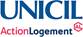 PROJET FUSION HLM 2017(SNHM-Phocéenne d’Habitation-Domicil)
Préambule (suite)
     Organigramme actuel :
22/06/2017
Source : Secrétariat Général
6
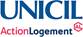 PROJET FUSION HLM 2017(SNHM-Phocéenne d’Habitation-Domicil)
1) Synthèse Financière et Patrimoniale de la Fusion




Le nouvel ensemble patrimonial « UNICIL » représente 27 821 logements.

Cet ensemble fera d’UNICIL un des acteurs majeurs du logement social de la région PACA.

Avec une progression d’environ  1500 logements livrés par an à compter de 2019, la nouvelle entité devra ainsi satisfaire aux objectifs d’ Action Logement Immobilier pour répondre plus efficacement à la demande importante de logements sur cette Région.

Afin de financer en partie cette augmentation du parc immobilier, UNICIL développera progressivement l’activité « ventes HLM » avec un objectif ambitieux de cession de 125 logements par an à compter de 2019 (cet objectif est à considérer en fonction d’une moyenne de ventes réalisée sur les 3 dernières années de l’ordre de 47 ventes/an).

Les projections contenues dans le plan à moyen terme, prévoient le respect annuel des ratios prudentiels et notamment celui d’autofinancement (selon le PMT, celui-ci est compris chaque année  dans un rail de 4,1 % à 8,2 % du quittancement global à compter de 2018) ainsi que le respect du seuil de 750 € par logement concernant le FDR Long Terme à terminaison.
22/06/2017
Source : Secrétariat Général
7
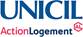 PROJET FUSION HLM 2017(SNHM-Phocéenne d’Habitation-Domicil)
2) Points Forts Opérationnels de la Fusion


Simplification de la gestion administrative, comptable et financière  (réduction des états financiers, rapports de gestion, tableaux de bord...).

Réduction des entités juridiques (gain de temps administratif, en termes de préparation des CA, AG….).

Simplification des  Ressources Humaines (mêmes instances représentatives du personnel, même statut social des salariés…).

Suppression des refacturations entre sociétés d’HLM (personnel de gardiennage notamment…).

Disparition du GIE HLM UNICIL (Groupement d’Intérêt Economique exclusivement dédié aux trois sociétés d’HLM); Au 31/12/2016, l’effectif du GIE HLM était de 127 personnes. Ces personnes sont transférées à la société absorbante, la société DOMICIL, au second semestre 2017. 

Rationalisation des structures au regarde des organes de contrôle (ANCOLS,…..)

Renforcement de la visibilité et de l’identification vis-à-vis des tiers : Locataires, Collectivités locales, Financeurs, Promoteurs, Entreprises prestataires ou Adjudicataires… et uniformiser la gestion de proximité, améliorer la qualité de services et le service rendu,

Possibilité de mutualiser les moyens financiers et d’augmenter l’effort de construction.
22/06/2017
Source : Secrétariat Général
8